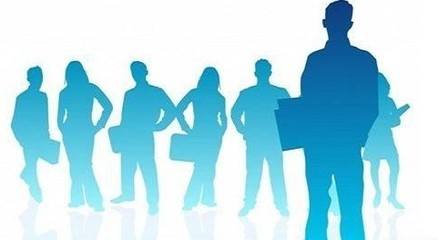 《人力资源管理》
项目七 ：薪酬设计与管理
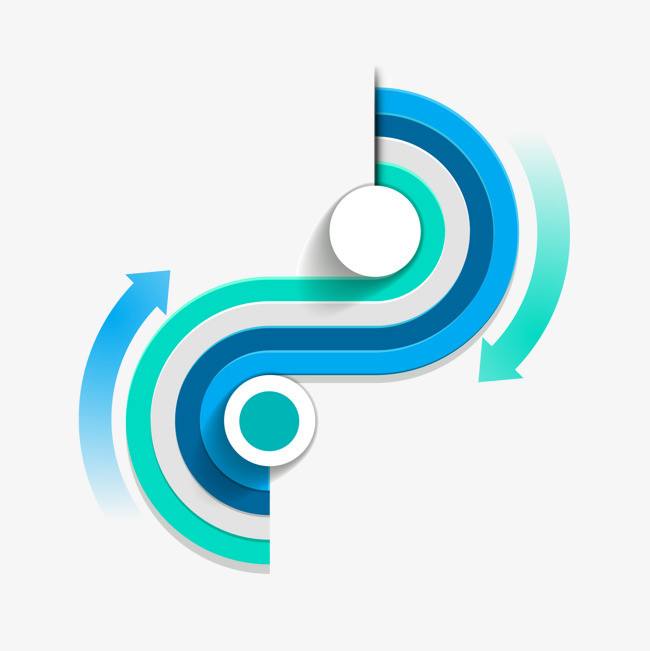 目录
任务一 进行薪酬设计

任务二 建立薪酬管理

任务三 制定奖励性可变薪酬制度

任务四 实现员工福利
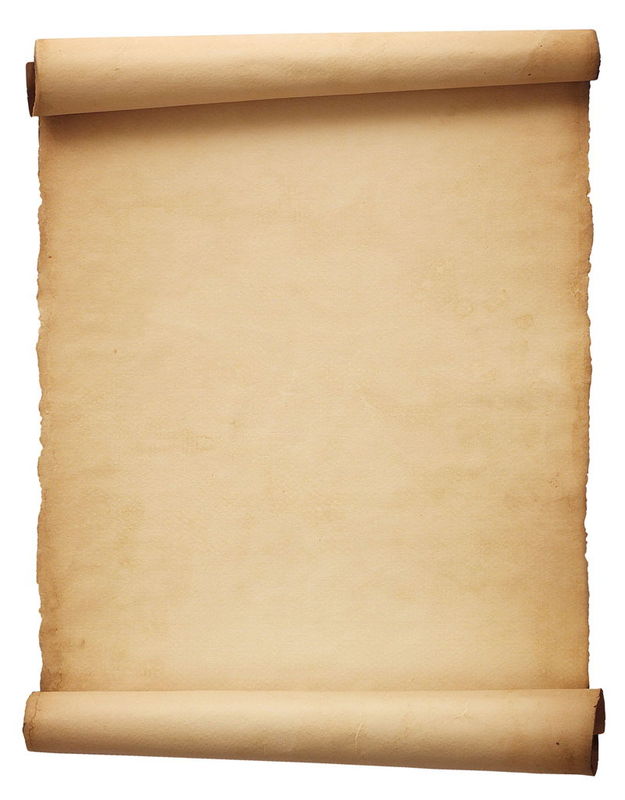 任务三：制定奖励性可变薪酬制度
差别计件制
直接计件制
一、员工个人奖励制度
（一）计件制
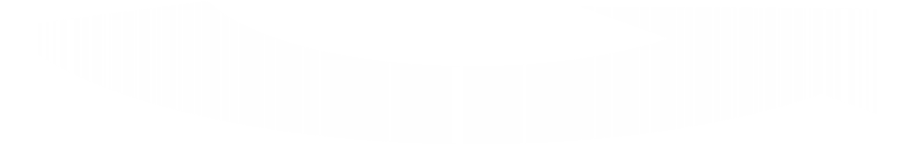 罗恩制
哈尔西50—50奖金制
（二）工时制
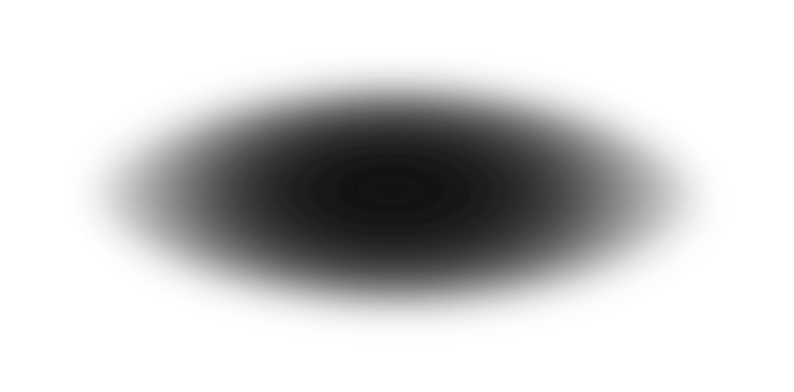 单纯佣金制
混合佣金制
超额佣金制
（三）佣金制
绩效调薪
绩效奖金
特殊绩效认可计划
（四）绩效工资
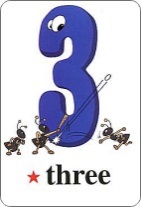 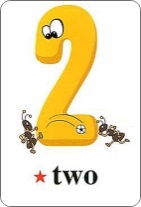 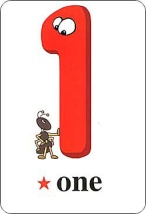 员工持股计划
利润分享计划
收益分享计划
二、集体奖励制度
本项目结束
谢谢聆听